Муниципальное казенное дошкольное образовательное учреждение 
Байкаловский детский сад №6 «Рябинушка» общеразвивающего вида 
с приоритетным осуществлением деятельности 
по физическому направлению развития детей
Как подготовить 
руку дошкольника 
к письму?
День открытых дверей27 октября 2017г.Составитель: Сосновских Валентина Владимировна,учитель-логопед
1
Готовность руки к письму начинает формироваться в раннем детстве. 
У малышей при выполнении различных видов деятельности
собирание пирамидки, 
выкладывание крупной и мелкой мозаики, 
расстегивание и застегивание пуговиц,
 лепка, 
аппликация и т.д.
                      развивается мелкая мускулатура рук
2
Готовность дошкольника к письму - это результат поэтапных действий, направленных на ребенка в возрасте от 1,5 до 6,5 лет. 

В дошкольном возрасте под воздействием взрослого у детей лишь совершенствуется, крепнет навык              письма!
3
Наибольшие трудности у первоклассников возникают при выполнении графических упражнений. 
Причиной этого являются, 
во-первых, отсутствие интереса к освоению письма, 
во-вторых, недостаточная «зрелость» мелкой мускулатуры кистей рук, 
в-третьих, недостаток опыта выполнения  графических дви-жений.
4
Интерес к освоению письма
Упражнения следует проводить в игровой форме, ставя вначале перед ребенком игровую и практические задачи: «дорисуй незаконченный рисунок», «соедини точки», «нарисуй рисунок по точкам», «проведи дорожку», «попади в цель»
5
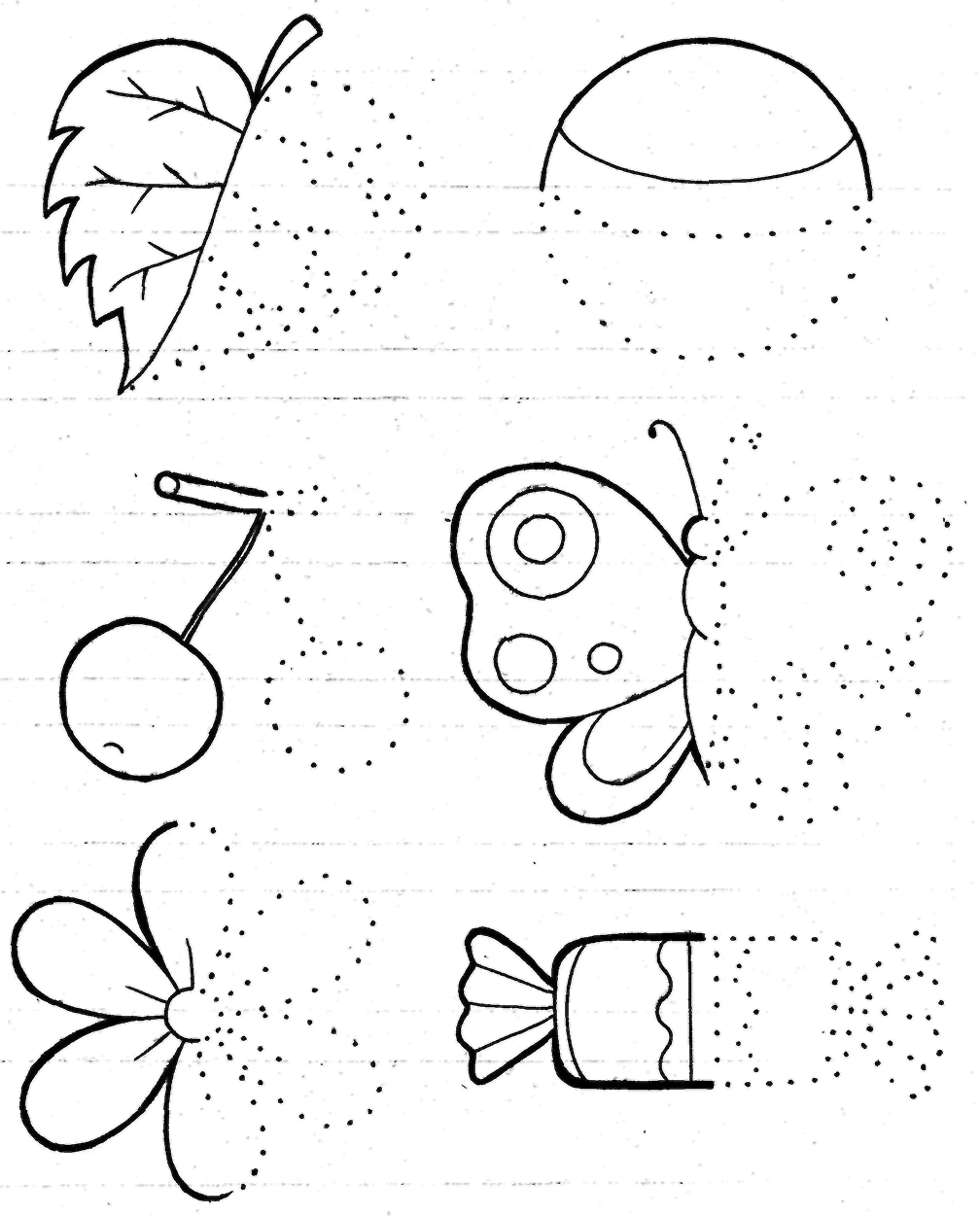 «Дорисуй незаконченный рисунок»
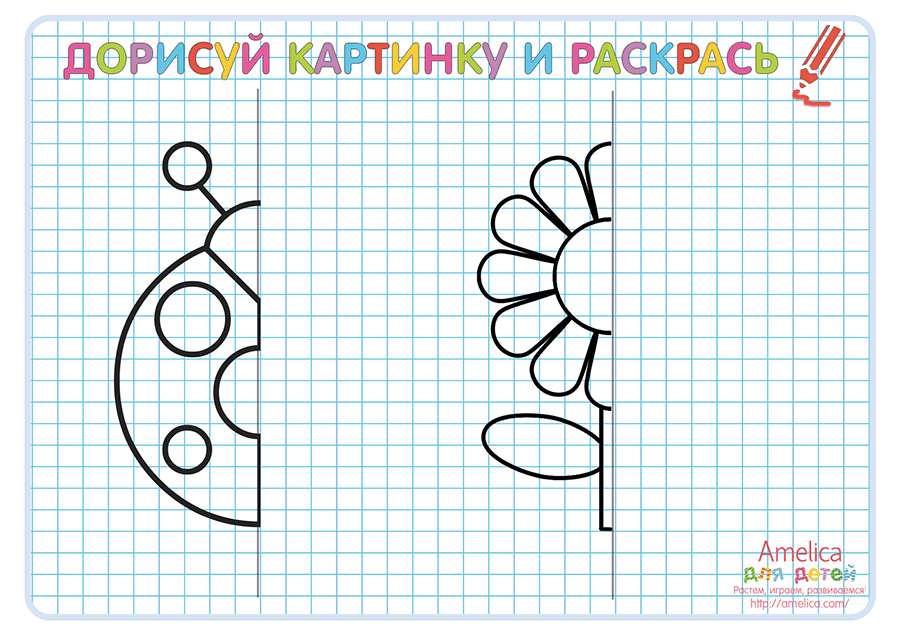 6
«Соедини точки»
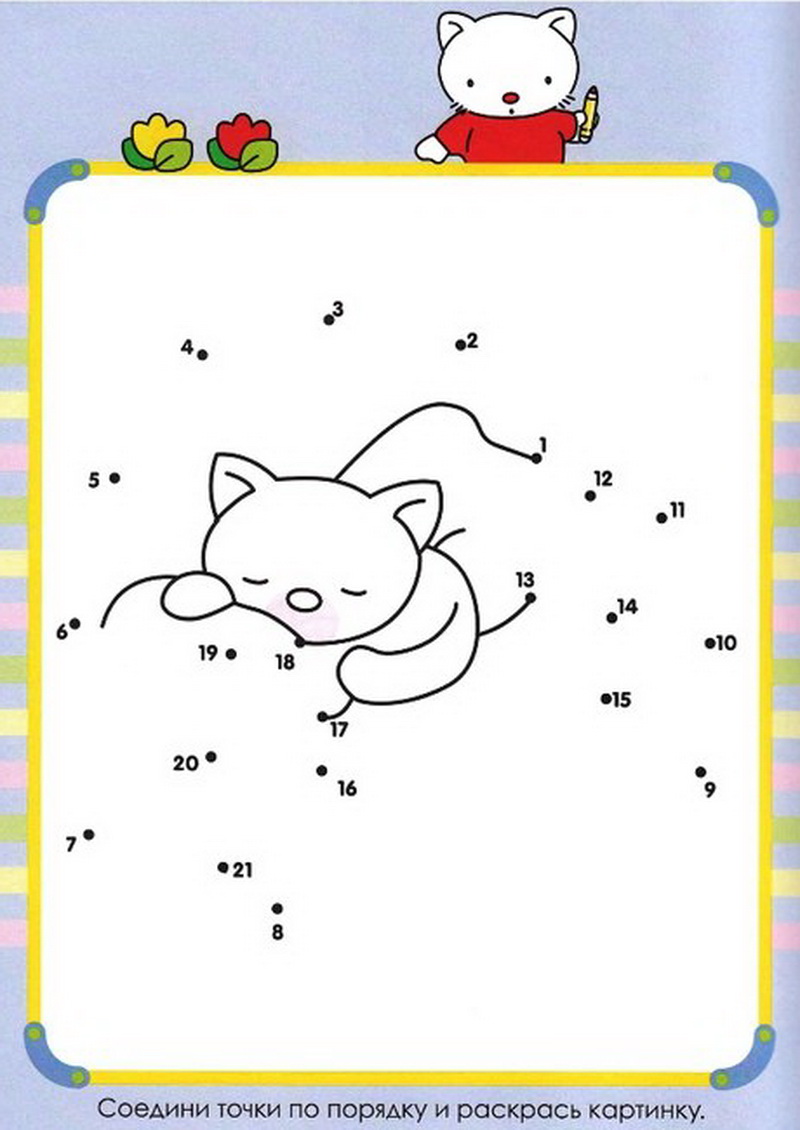 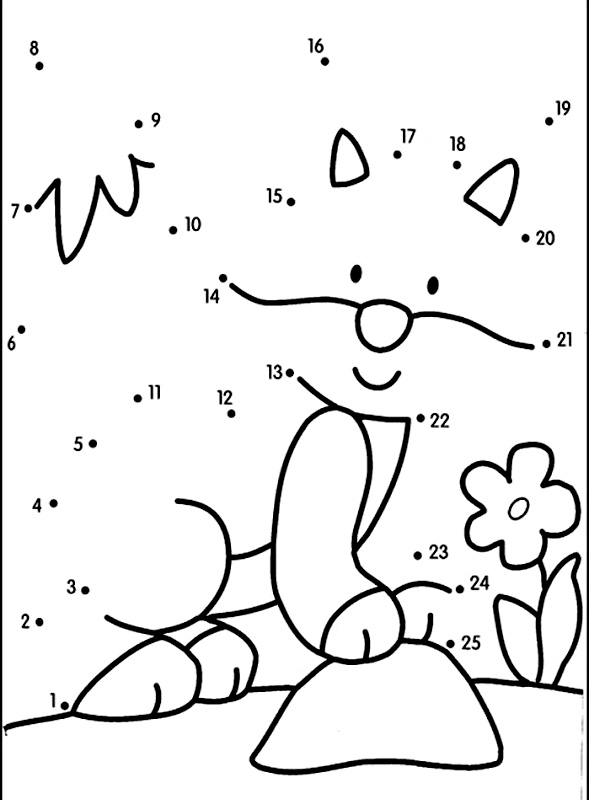 7
«Нарисуй рисунок по точкам»
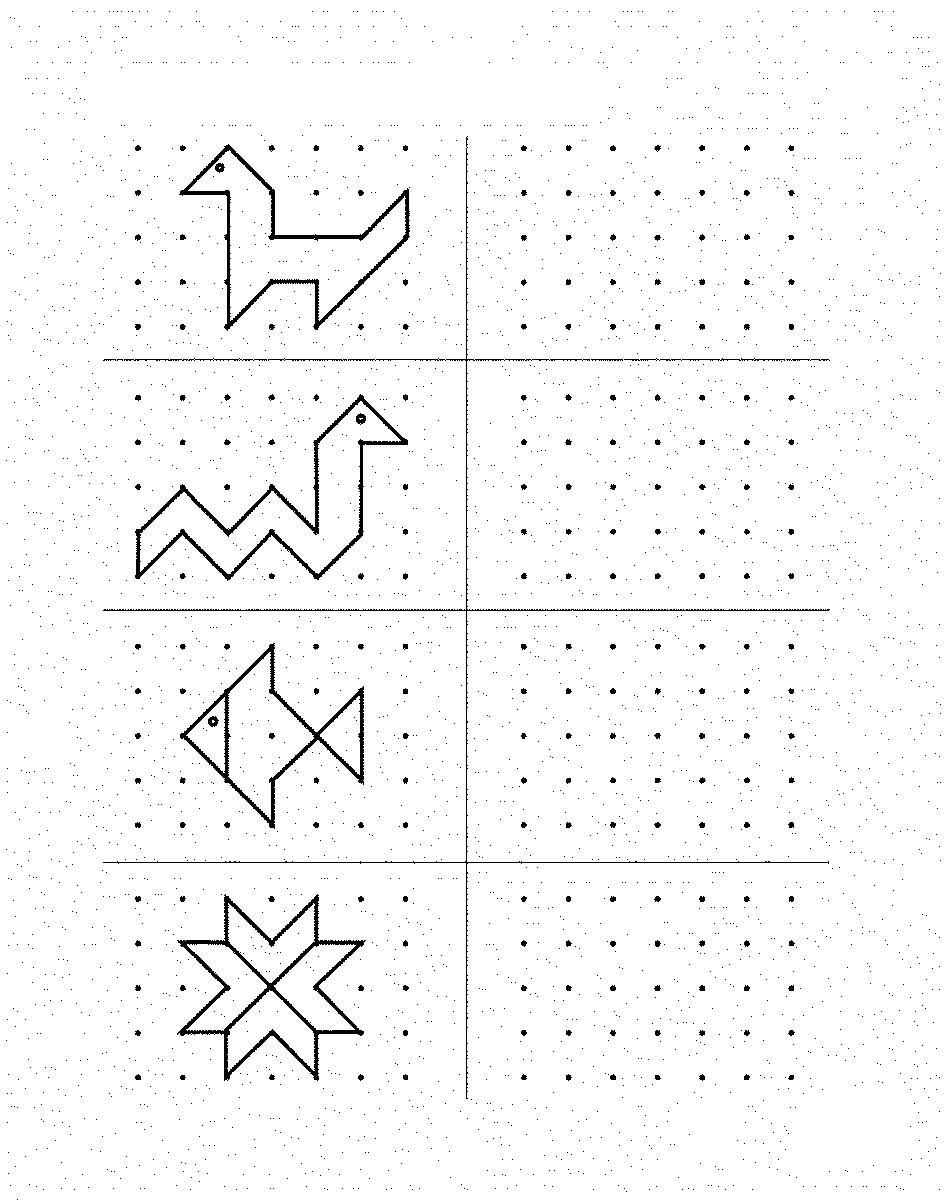 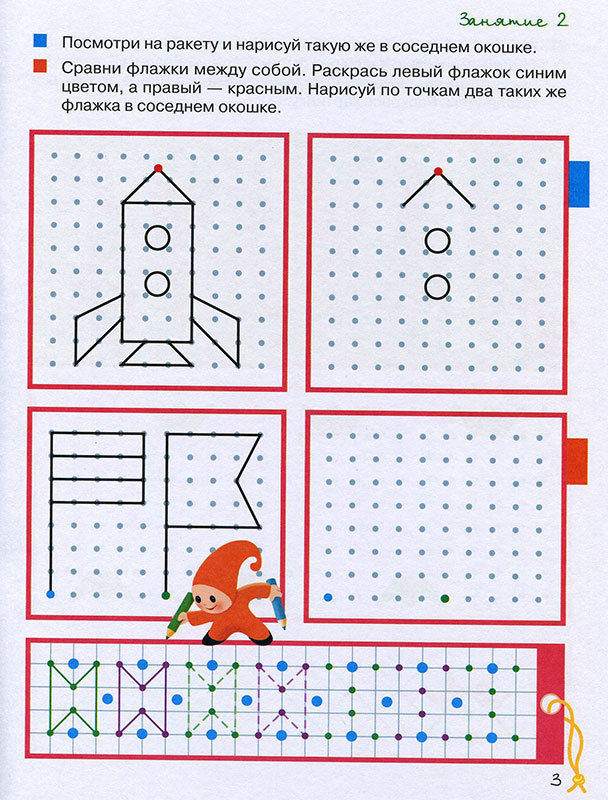 8
«Проведи дорожку»
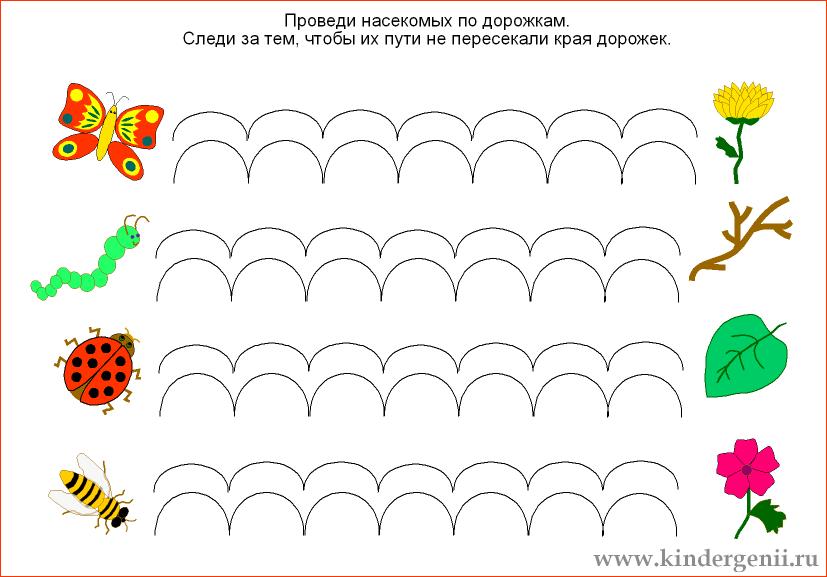 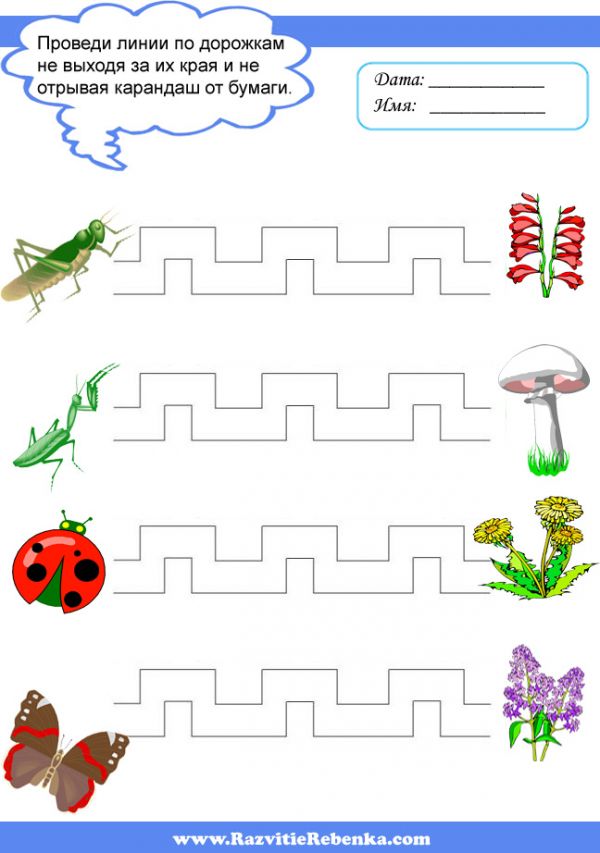 9
Зрелость мелкой моторики рук
Зрелость мелкой моторики рук обеспечивает точность графических действий за счет мышечного контроля. Это ловкость пальцев и кистей рук, скоординированность их движений. 
Для каждого возраста существуют специальные приемы  развития мелкой моторики. 
Дошкольникам будут полезны следующие приемы и упражнения: 
пальчиковая гимнастика и пальчиковые игры, 
лепка из пластилина, теста и глины, 
выполнение движений с мелкими предметами (мозаика, конструктор, нанизывание бусинок), 
выполнение «закручивающих» движений (закручивание крышек, гаек в конструкторе),
вырезание ножницами.
10
Опыт графических движений
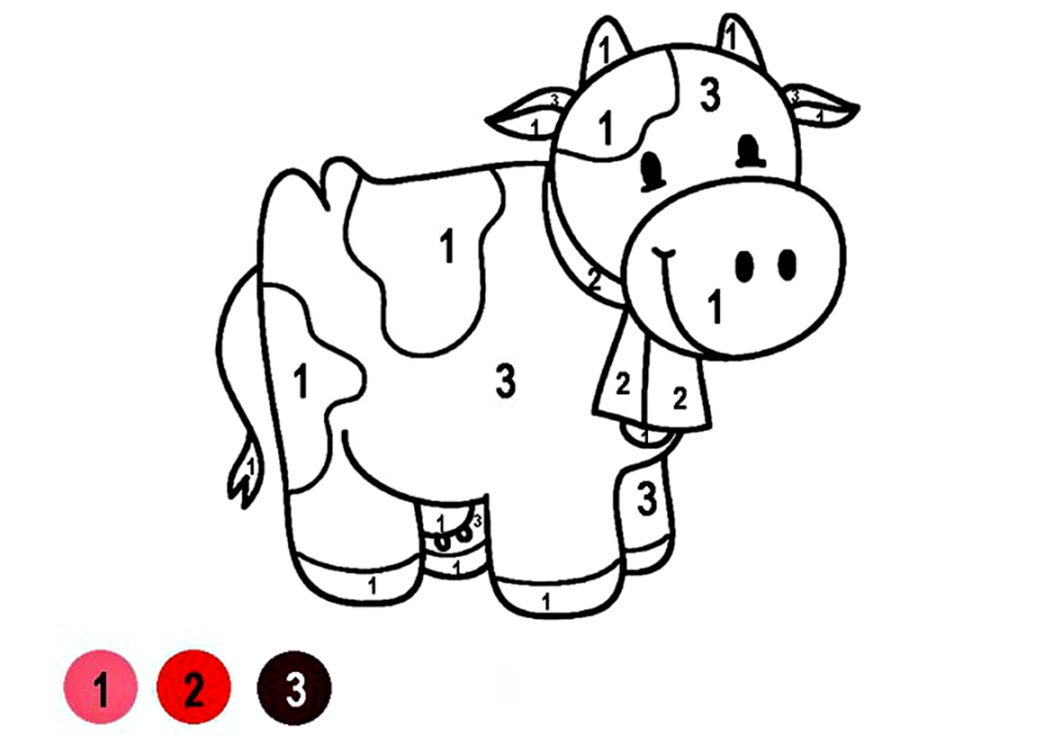 Рисование, 
раскрашивание
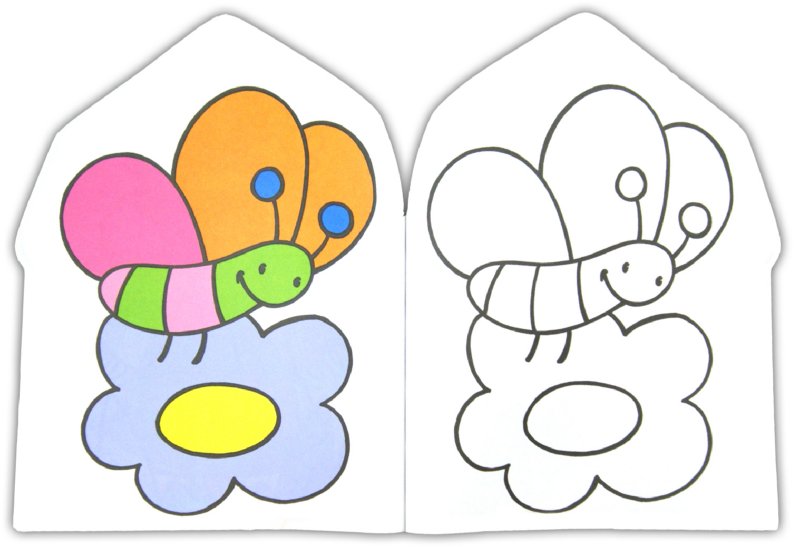 11
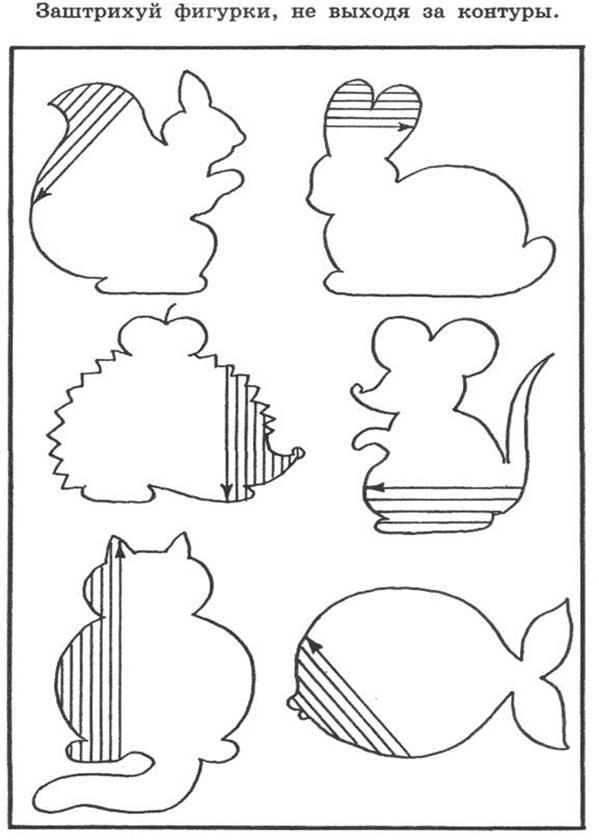 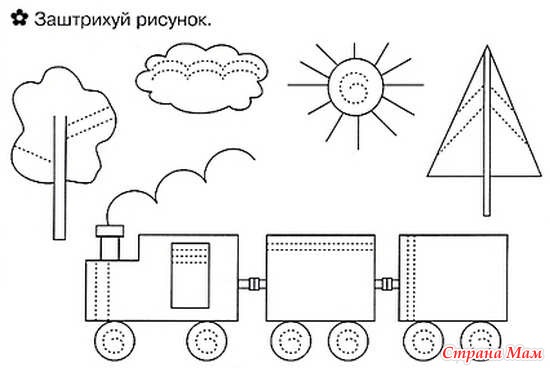 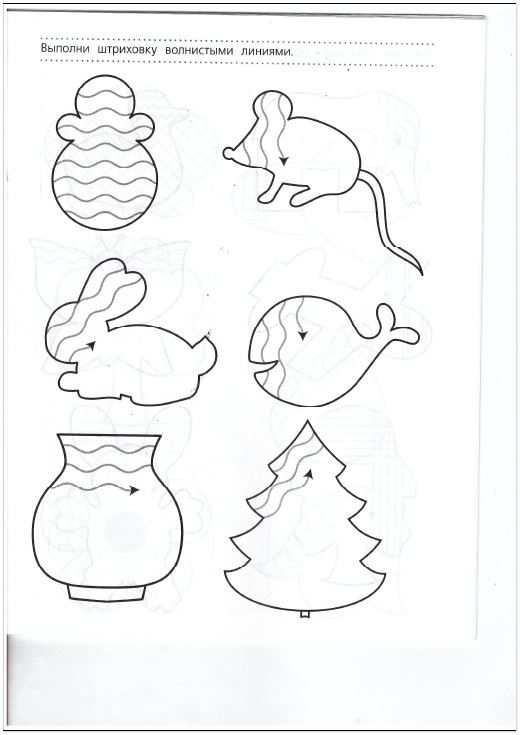 Штриховка
12
Обводка по контуру
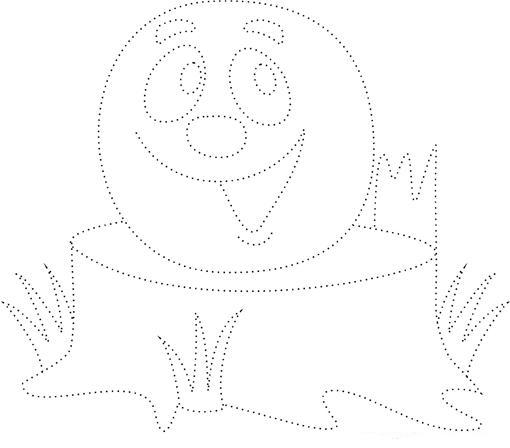 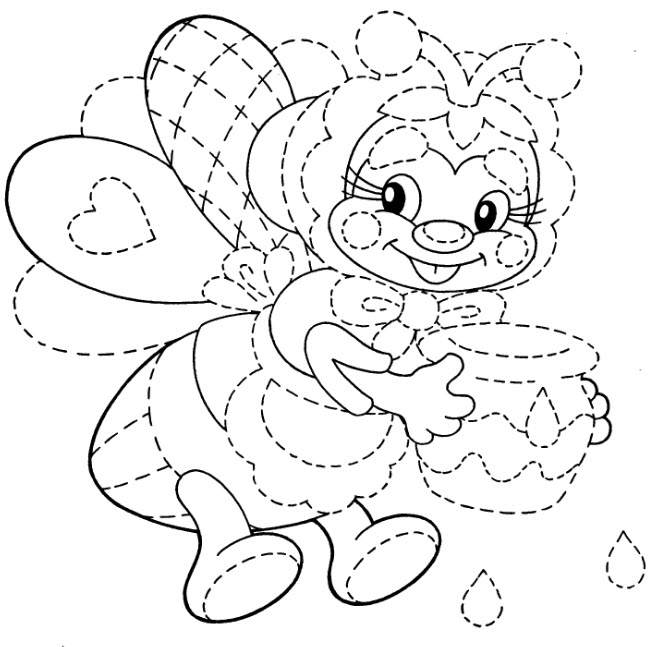 13
Продолжение узора
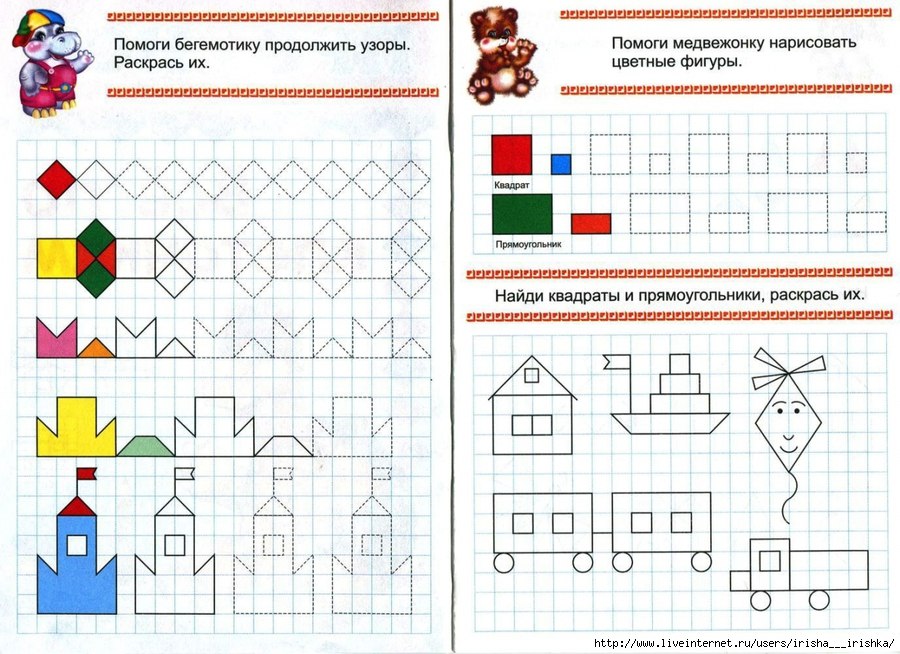 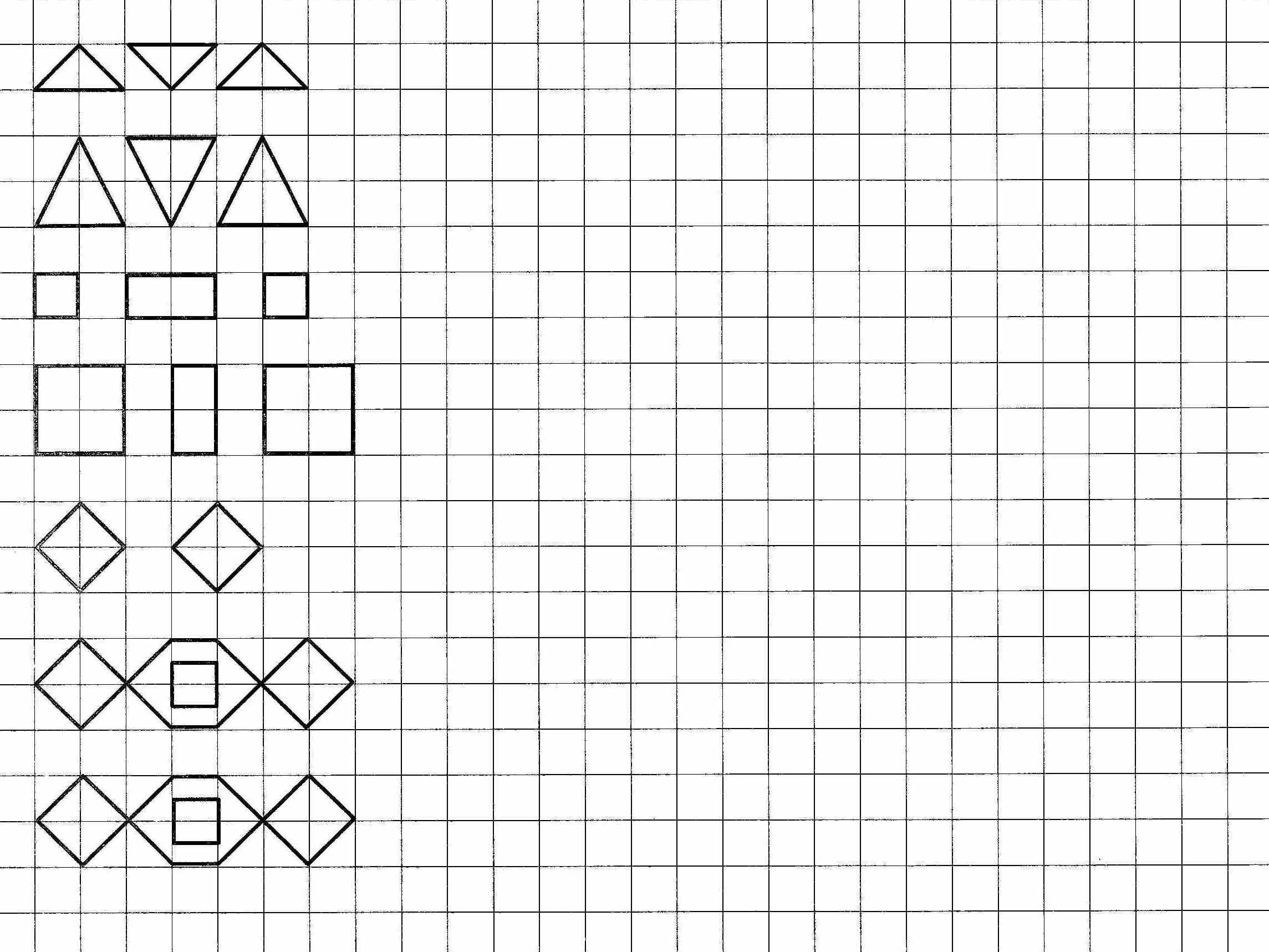 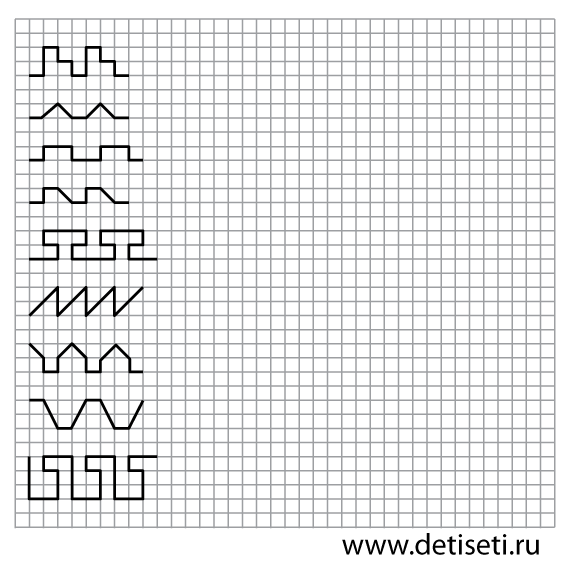 14
Графический диктант
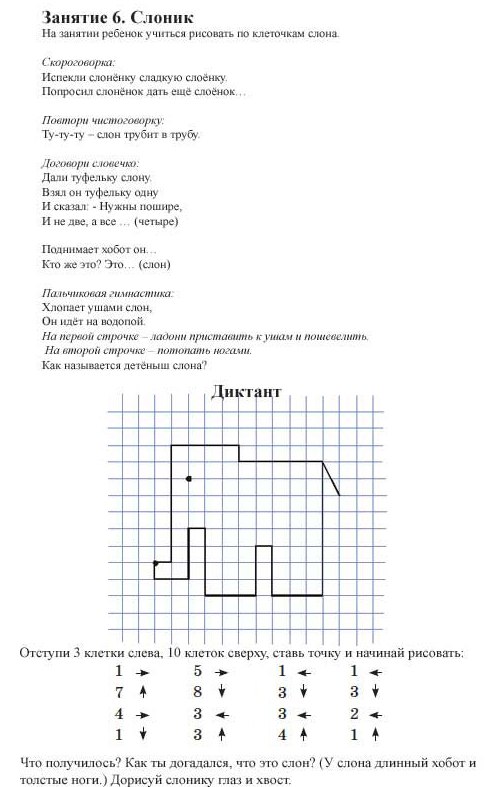 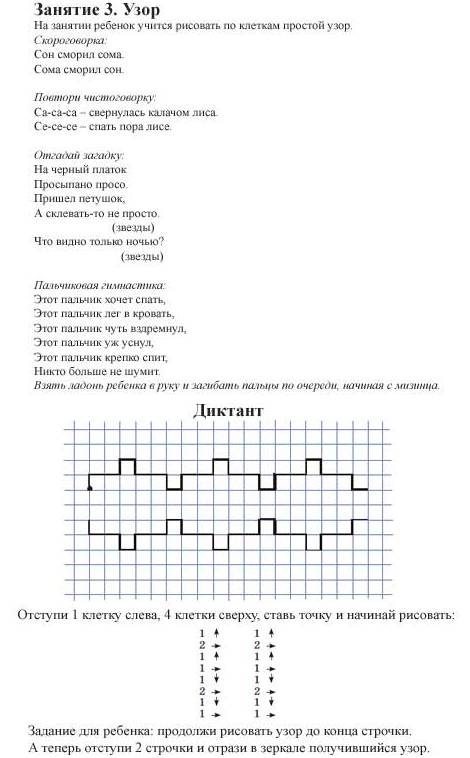 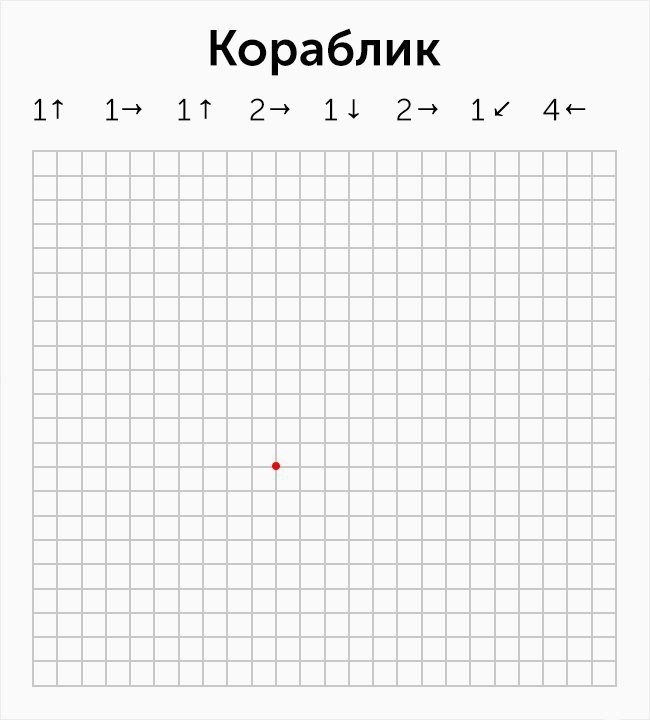 15
Практическое упражнение «Кораблик»
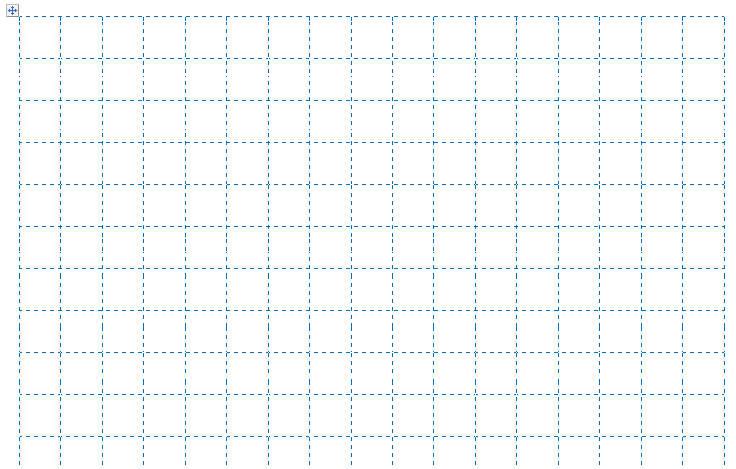 16
Успешность формирования графического навыка во многом зависит от уровня развития других учебно-важных качеств:
способности принимать задачу и произвольно управлять своими действиями, 
обучаемости, 
зрительного анализа  и зрительно-двигательной координации движения руки, 
навыков пространственной ориентации.
17
Даже если дошкольник рисует много и с увлечением, но при этом нет руководства со стороны взрослого, графический навык может формироваться неправильно. 

Для того, чтобы графические упражнения с дошкольниками были максимально эффективны, нужно учитывать возрастные и индивидуальные особенности ребенка и при организации занятий выполнять ряд правил письма (посадка, наклон тетради, положение ручки в руке). 

Помните, что длительность заданий для детей от 6 лет и старше 6,5 лет  - 7-10 минут, затем нужно сделать перерыв, выполнить упражнение для снятия напряжения и усталости.
18
Желаю удачи!
19